African History Vocabulary: Colonialism
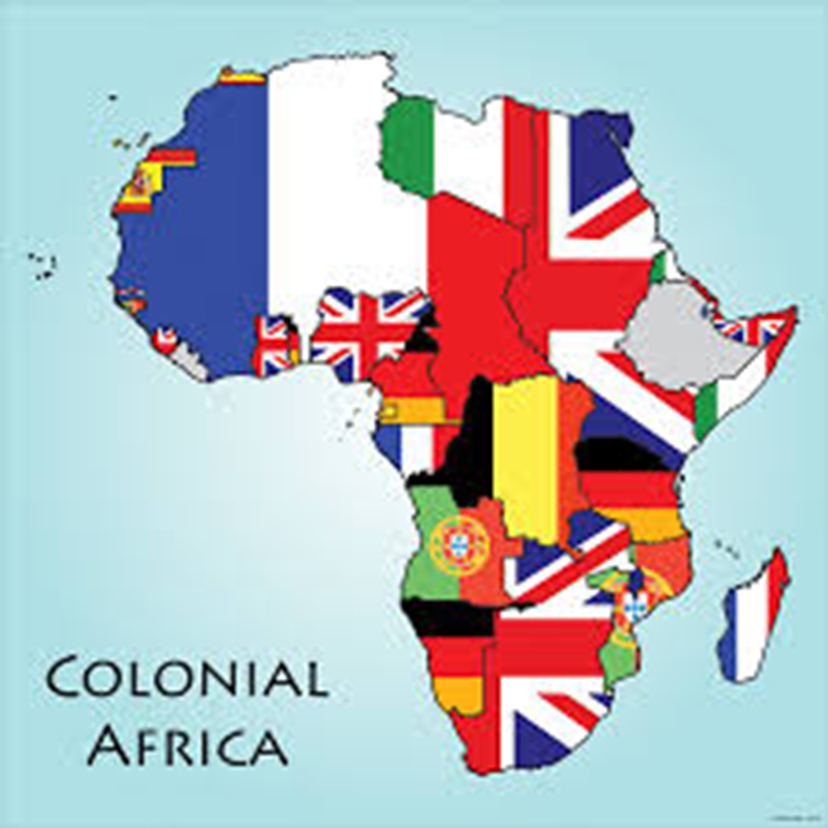 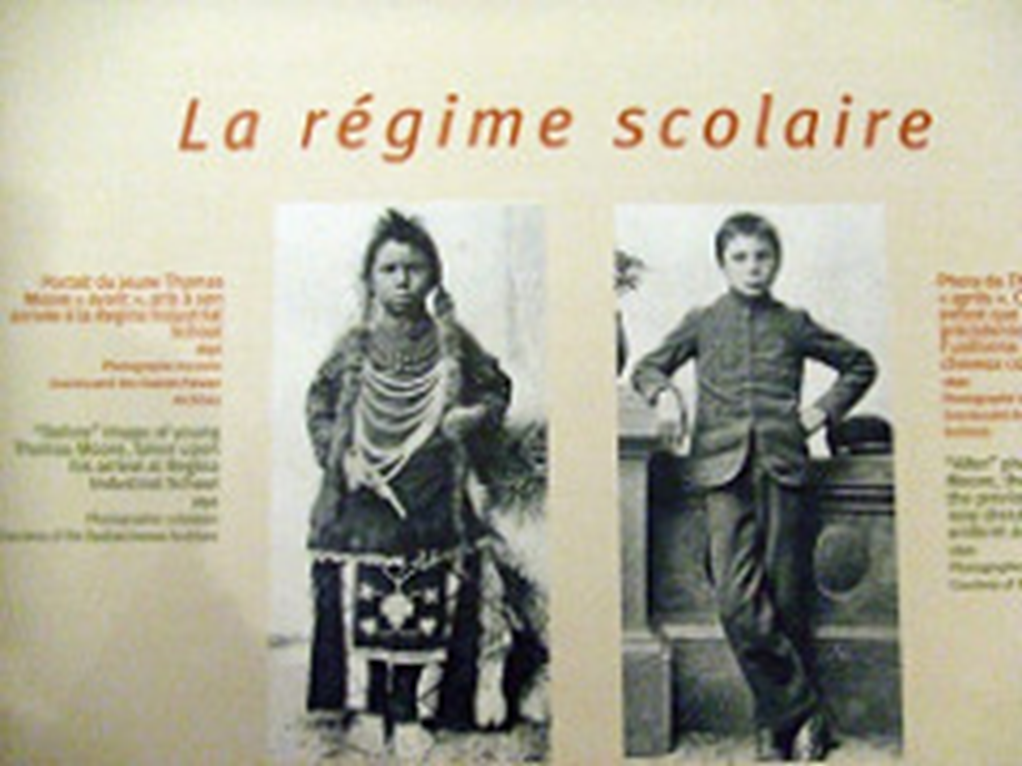 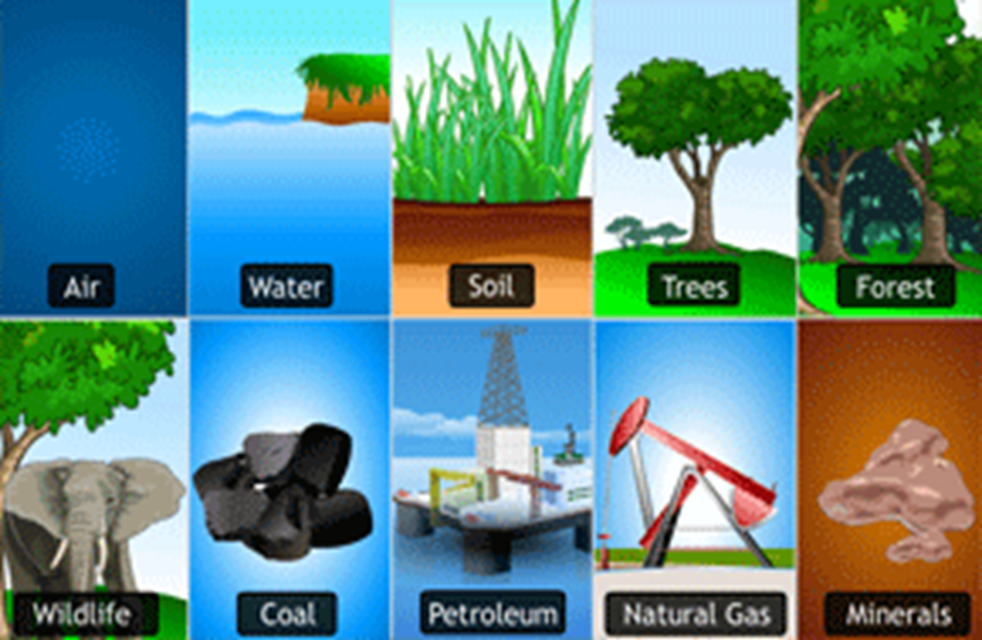 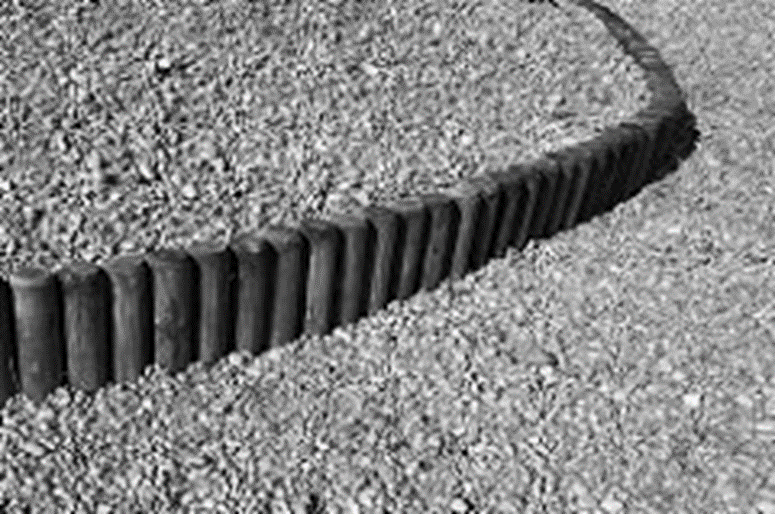 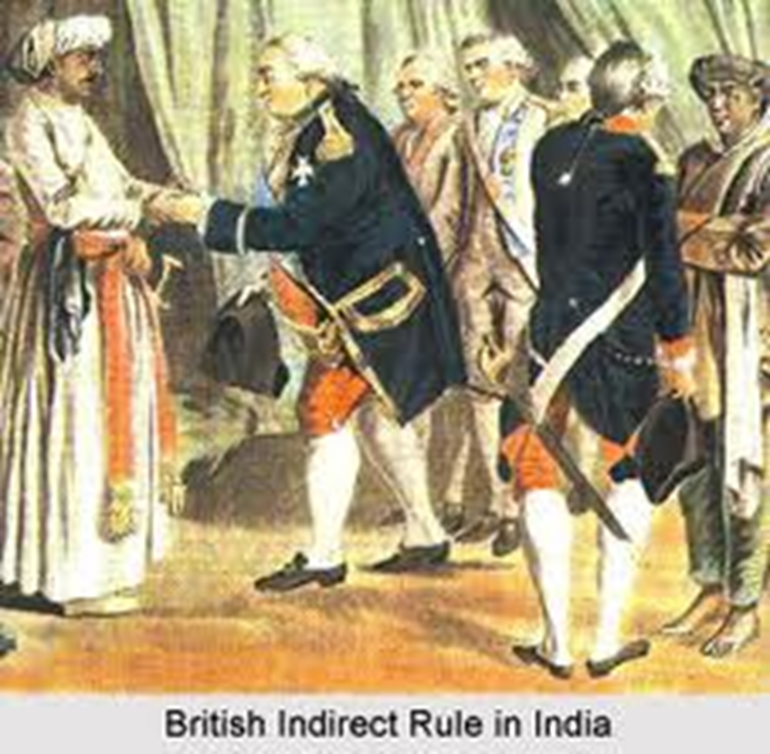 Colonization/ Colonialism
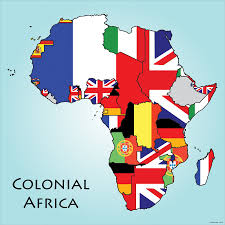 countries expanded their empires by
 aggressively establishing colonies.


Colonization		Colonisation
Colonização		定植
استعمار			식민지화
Imperialism
a system were a strong country takes wealth and raw materials from another country.
Imperialismo
Imperialismo
امپریالیسم
Impérialisme
帝国主义
제정
Indirect Rule
British and other colonial procedures through which "natives" were used to carry out colonial rule
indirect Rule		حکومت غیر مستقیم
间接统治		Regla indirecta
간접 규칙		Regra indireta
Assimilation
Giving up ones customs and adopting those of another culture
Assimilação		Assimilation
Asimilación		同化
جذب			동화
Partitioning
a separation, of two or more things
پارتیشن بندی	Partitioning
분할		Partitionnement
分区		Particiones
Natural Resources
Raw materials supplied by nature that 
come from the earth, the water, or the
 air and are used to produce goods.

Recursos naturales		منابع طبیعی
Recursos naturais		自然资源
Ressources naturelles	천연 자원
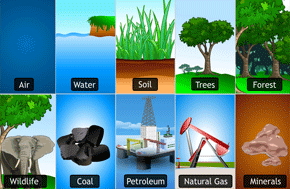 Great Britain and France
The two European Countries that
dominated African colonization.

영국과 프랑스		بریتانیا و فرانسه
Gran Bretaña y Francia	英国和法国		
Grã-Bretanha e França
La Grande-Bretagne et la France
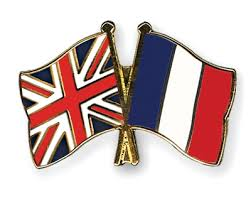